Open Access – Forschung offen präsentieren
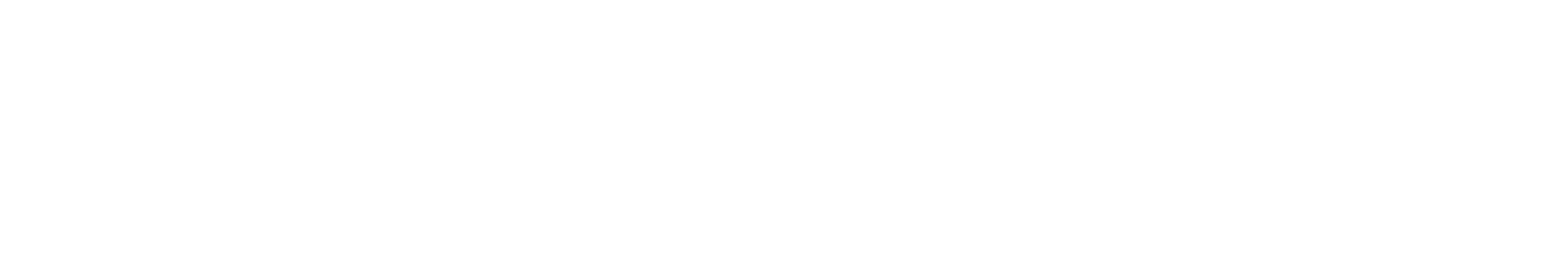 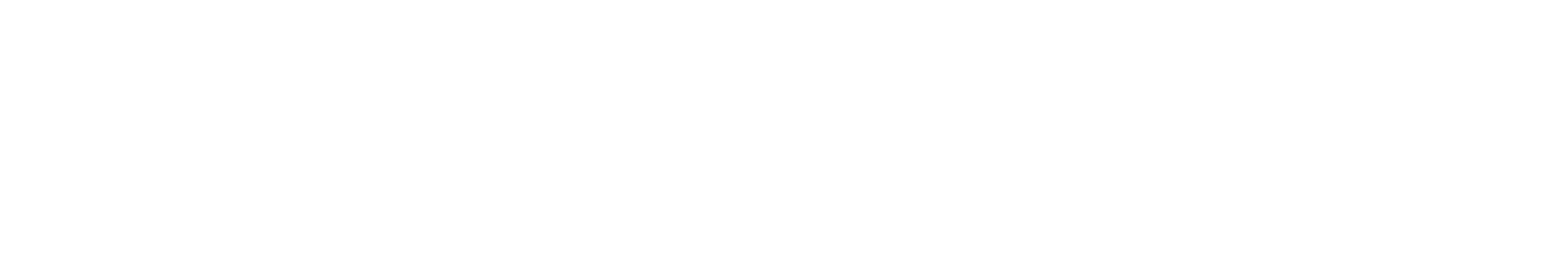 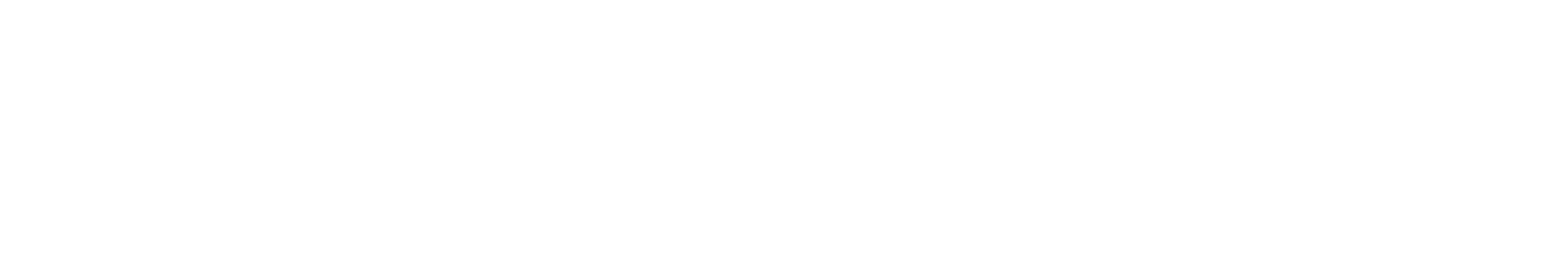 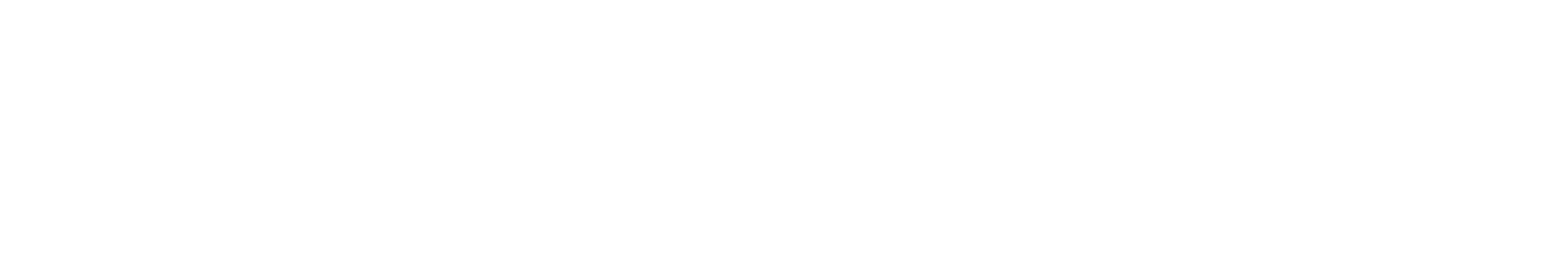 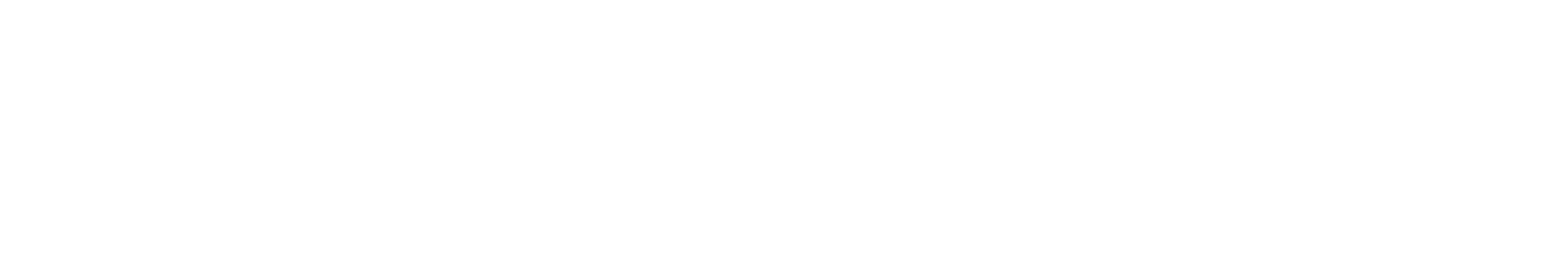 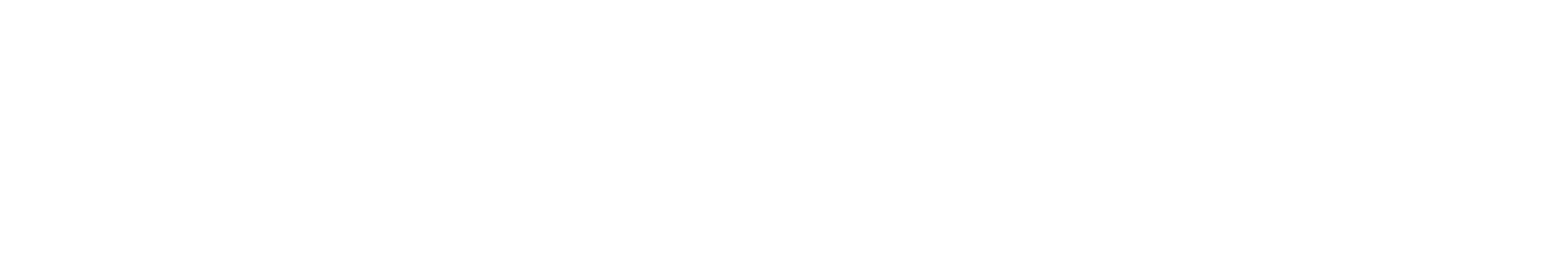 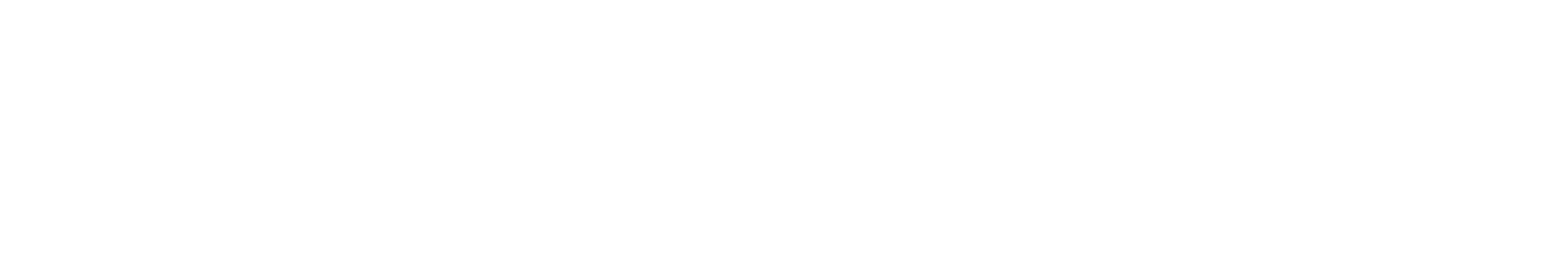 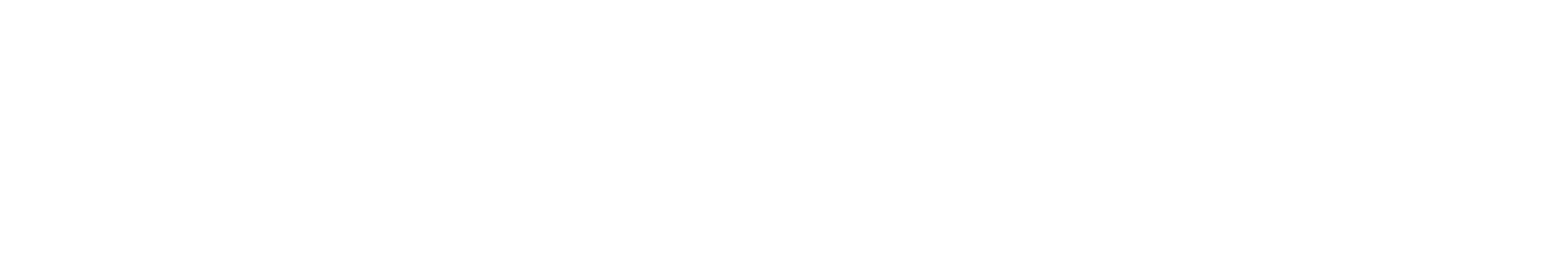 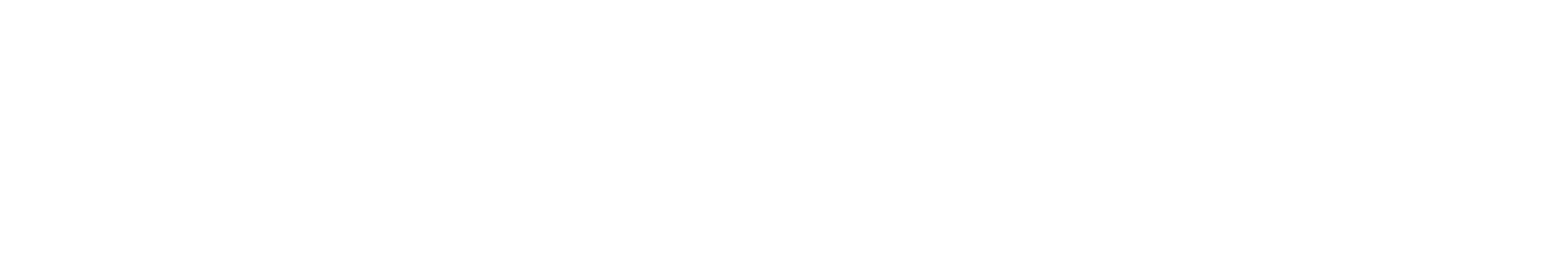 Sonja Härkönen
Oktober 2019
Das ist Open Science
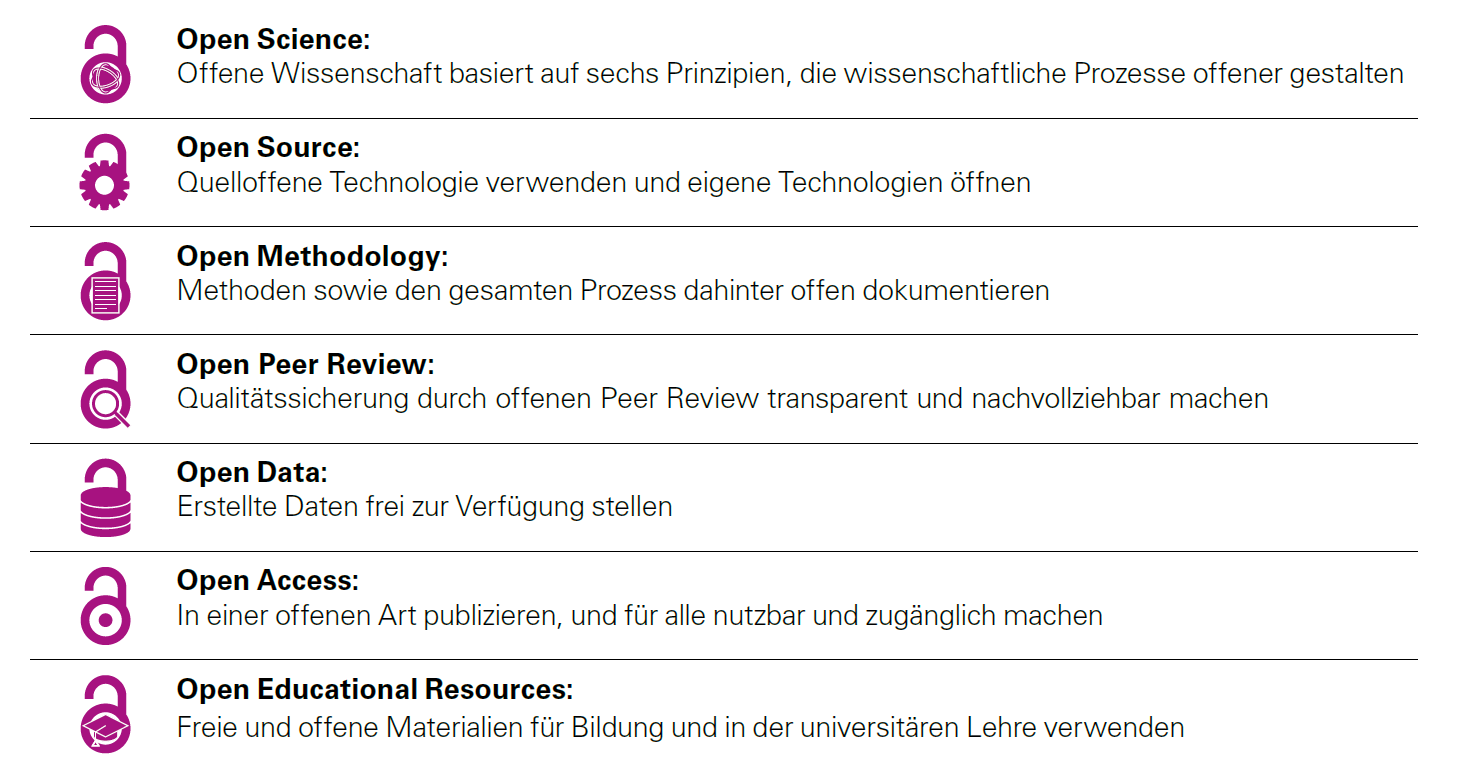 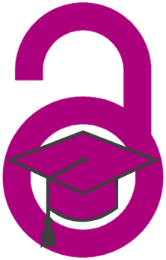 Open Education
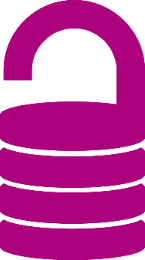 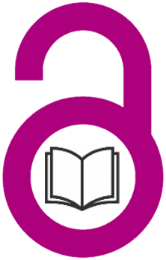 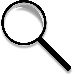 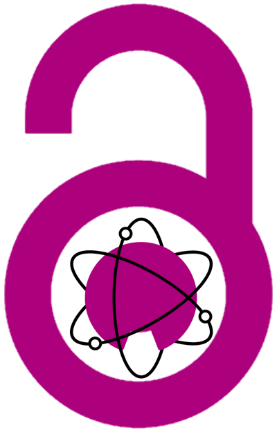 Open Data
Open Methodology
Open Science
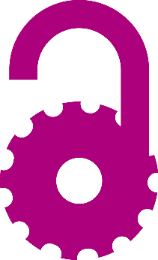 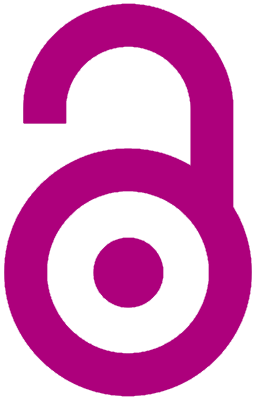 Open Source
Open Access
Was ist Open Access?
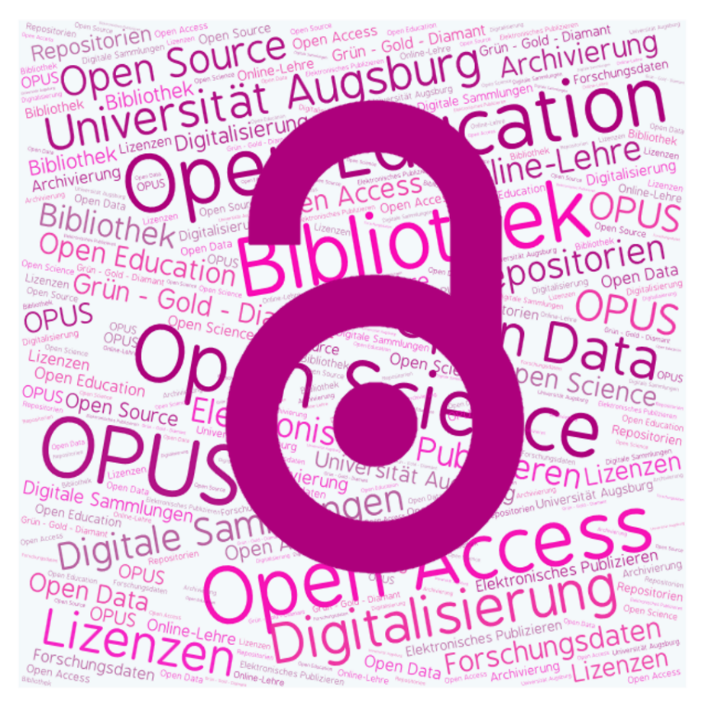 “Open Access meint, dass … [wissenschaftliche] Literatur kostenfrei und öffentlich im Internet zugänglich sein sollte, so dass Interessierte die Volltexte lesen, herunterladen, kopieren, verteilen, drucken, in ihnen suchen, auf sie verweisen und sie auch sonst auf jede denkbare legale Weise benutzen können, ohne finanzielle, gesetzliche oder technische Barrieren jenseits von denen, die mit dem Internet-Zugang selbst verbunden sind.”
(Budapester Open Access Initiative, http://www.budapestopenaccessinitiative.org/translations/german-translation)
Ist Open Access also ein Weg aus der Wissenschaftskrise?
Wie definiert sich diese “Wissenschaftskrise” und was sind die Ursachen?
Sie betrifft mehr als “nur” die Veröffentlichung der Forschungsergebnisse.
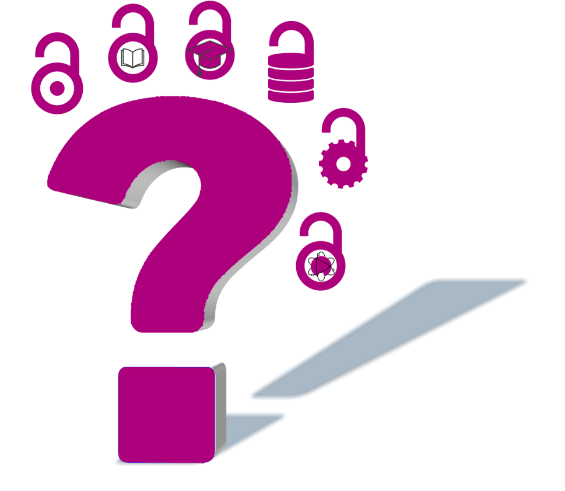 Open Access kann:
einen Ausweg aus der finanziellen Krise bieten
die Öffnung der Wissenschaft unterstützen
als Wegweiser für den Aufbruch in eine neue Richtung fungieren
Open Access – Für und Wider
Open Access ist eine Art der Sichtbarkeitmachung von Publikationen. Open Access und Qualität sind daher nicht kausal abhängig – Peer Review bestimmt die Qualität!
Vanity und predatory publishing gibt es sowohl beim Closed Access als auch beim Open Access.
Unterschied: beim predatory OA publishing werden die Autor*innen zur Kasse gebeten.
„OA Zeitschriften haben mangelndes Renommee – die Einnahmen sind wichtiger als die Qualität.“ (vanity + predatory publishing)
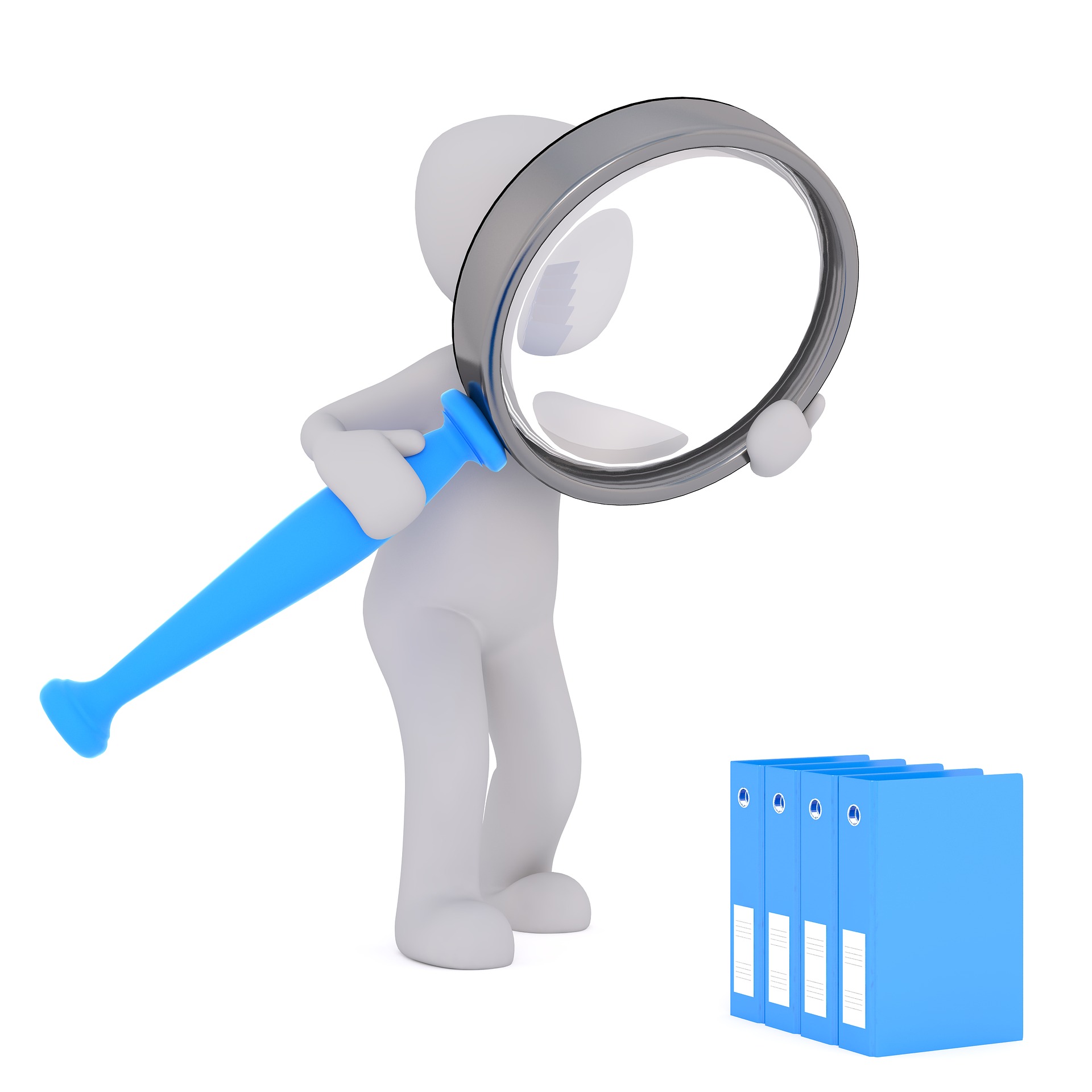 Open Access – Für und Wider
Plagiieren war immer schon möglich.
Die Online-Verfügbarkeit macht im Gegenteil diese Plagiate viel sichtbarer und einfacher erkennbar!
Open-Access-Lizenzen erlauben den Autor*innen mehr Kontrolle über die spätere Nutzung und Verwertung.
„Die freie Verfügbarkeit online fördert das Plagiieren und Autor*innen verlieren die Kontrolle über die spätere Nutzung und Verwertung.“
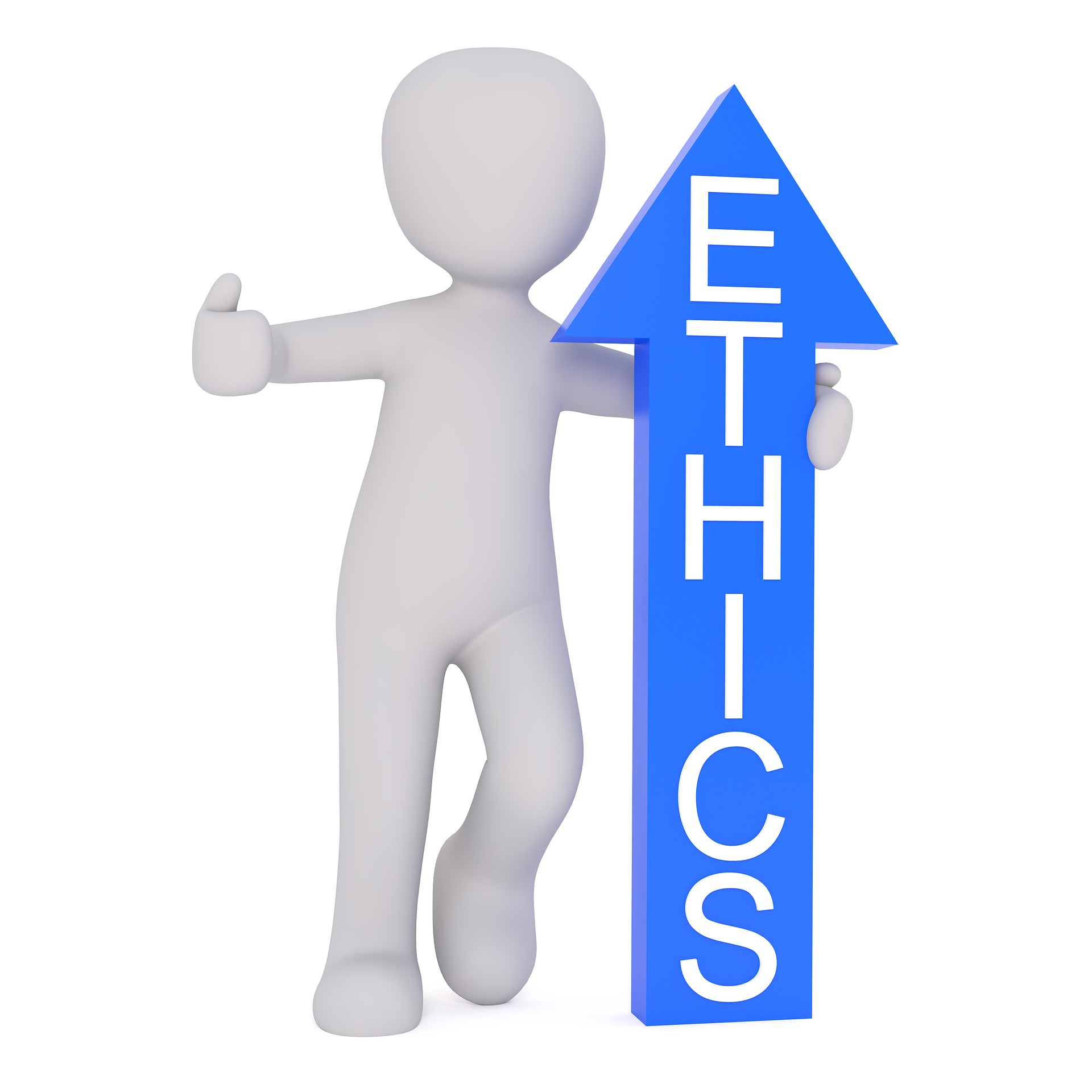 Open Access – Für und Wider
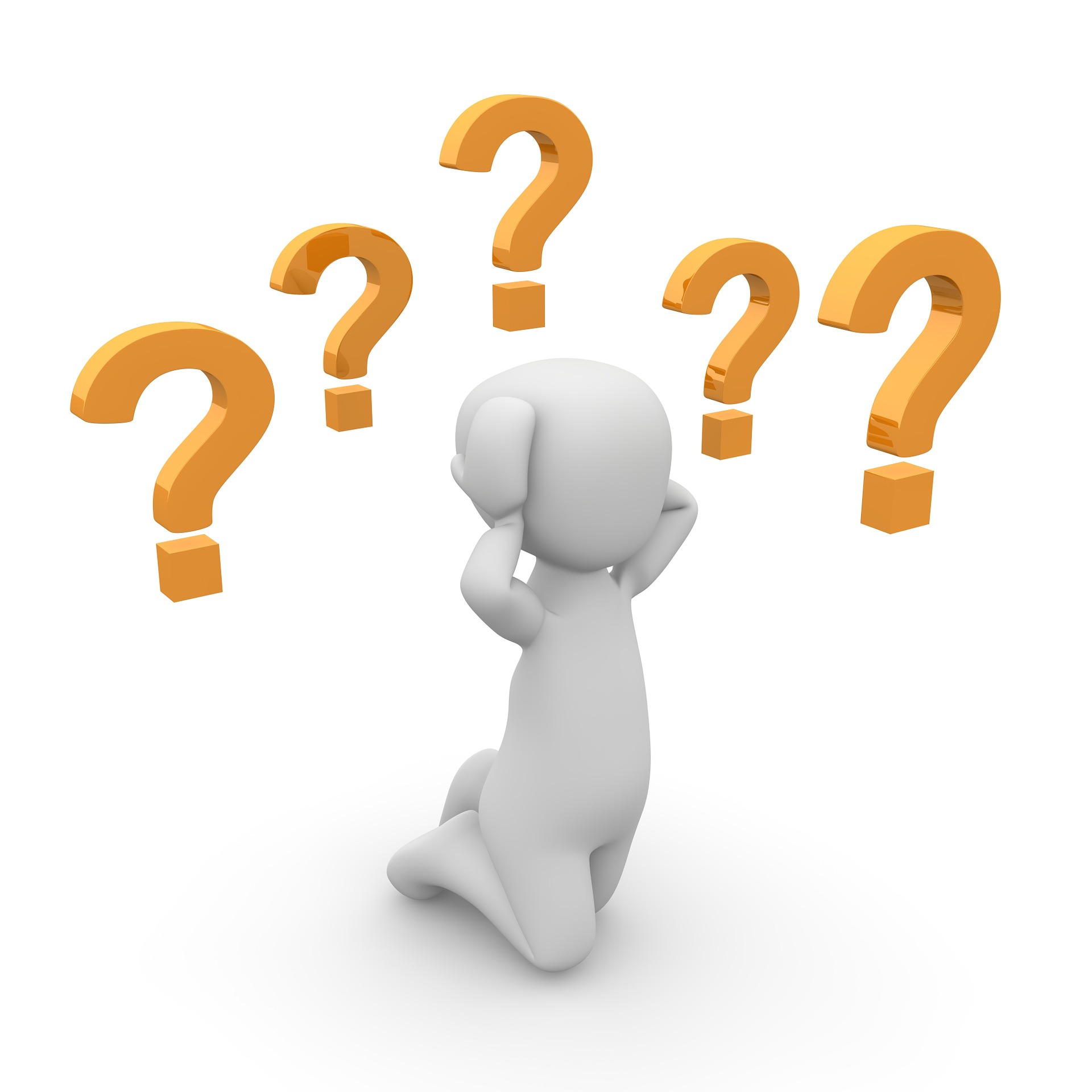 Open-Access-Teams in den Institutionen unterstützen Sie gerne! 
Wir bieten Schulungen und Hilfe bei der Rechteprüfung an.
Meist genügt die Interaktion mit Open Access zum Zeitpunkt des Einreichens und bei der Akzeptanz.
„Open Access kostet zu viel Zeit und ist zu kompliziert – welche Lizenzen, welche Repositorien, welche Rechte… .“
Open Access – Für und Wider
„Ohne diese von den Verlagen geförderte Verbreitung würden die genannten Bücher auf Datenbanken liegen, die einer breiteren Öffentlichkeit kaum bekannt sind.“
Im Gegenteil: OA-Verlage und Repositorien sind auf digitale Verbreitung ausgerichtet!
Inhalte werden gezielt an andere Dienste gemeldet (z.B. Deutsche Nationalbibliothek, übergreifende Repositorien) und dadurch breitflächig auffindbar gemacht.
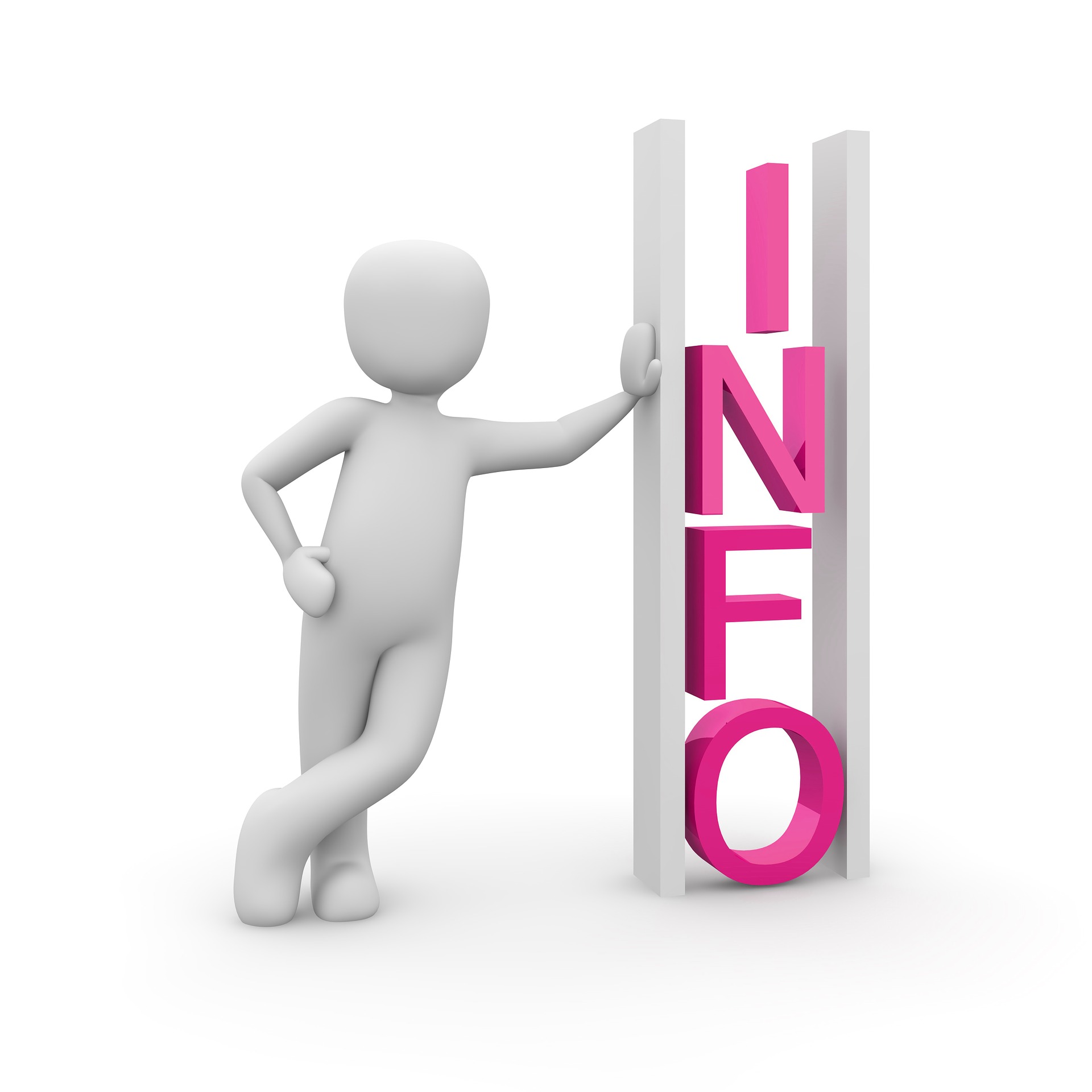 Open Access – Für und Wider
„Der "Mehrwert" der Verlage etwa beim Korrekturlesen oder der Vermarktung muss bezahlt werden.“
Ja, natürlich! Publizieren kostet Geld. Aber müssen zwangsläufig die Leser*innen oder die Autor*innen zahlen? Und wieviel Profit der Verlage soll von den Autor*innen und den Institutionen getragen werden?
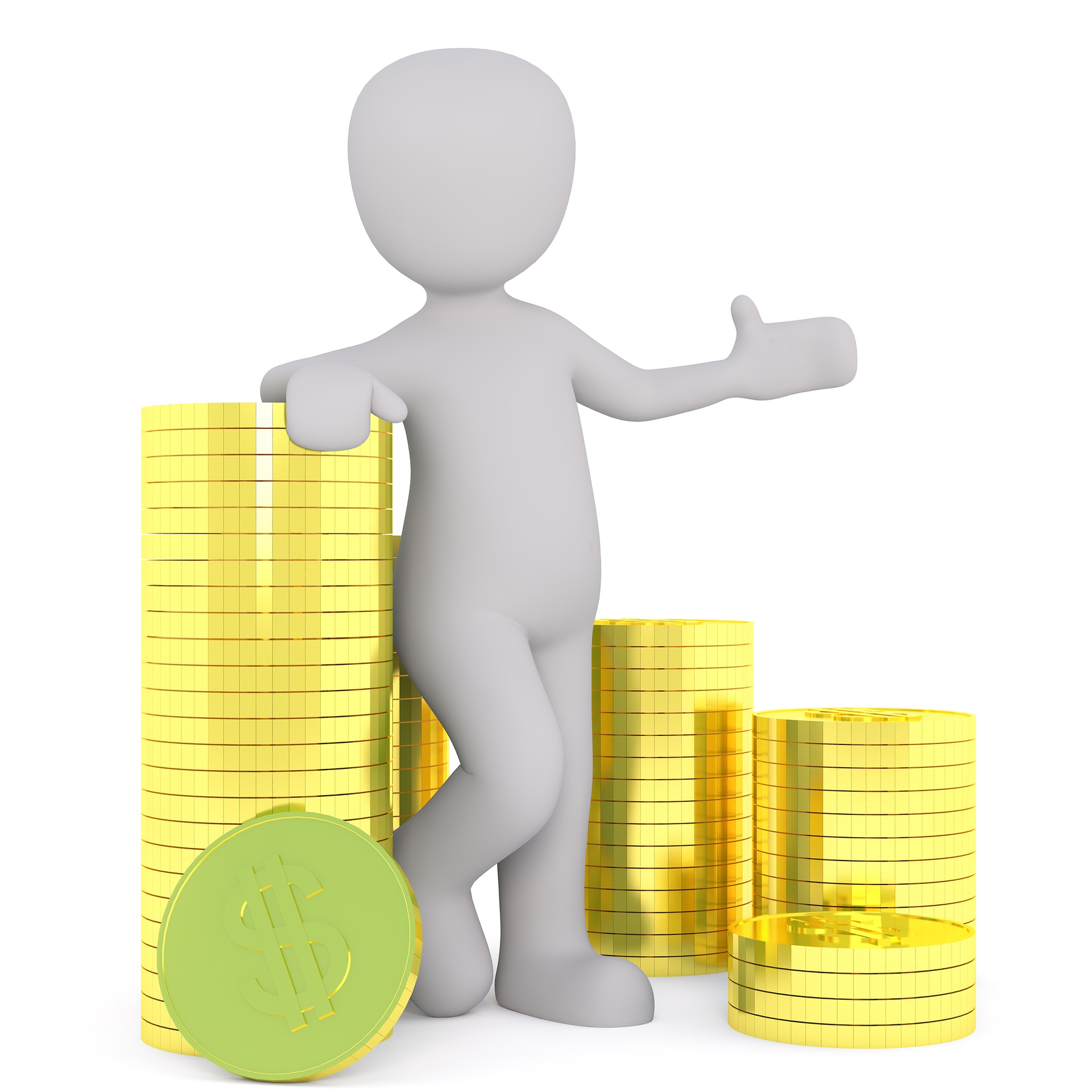 Open Access – Für und Wider
„Das author-pays-Modell ist langfristig nicht finanzierbar. Ausserdem führt es zu Konflikten bei der Publikationsmittelverteilung.“
Wenn alle Zeitschriften auf pure gold (nicht hybrid!) umstellen würden, würden jetzige Subskriptionsetats für Gold OA genutzt werden können. Wünschenswert ist ein Modell, bei dem die Zeitschrift finanziert wird und nicht der jeweilige Artikel.
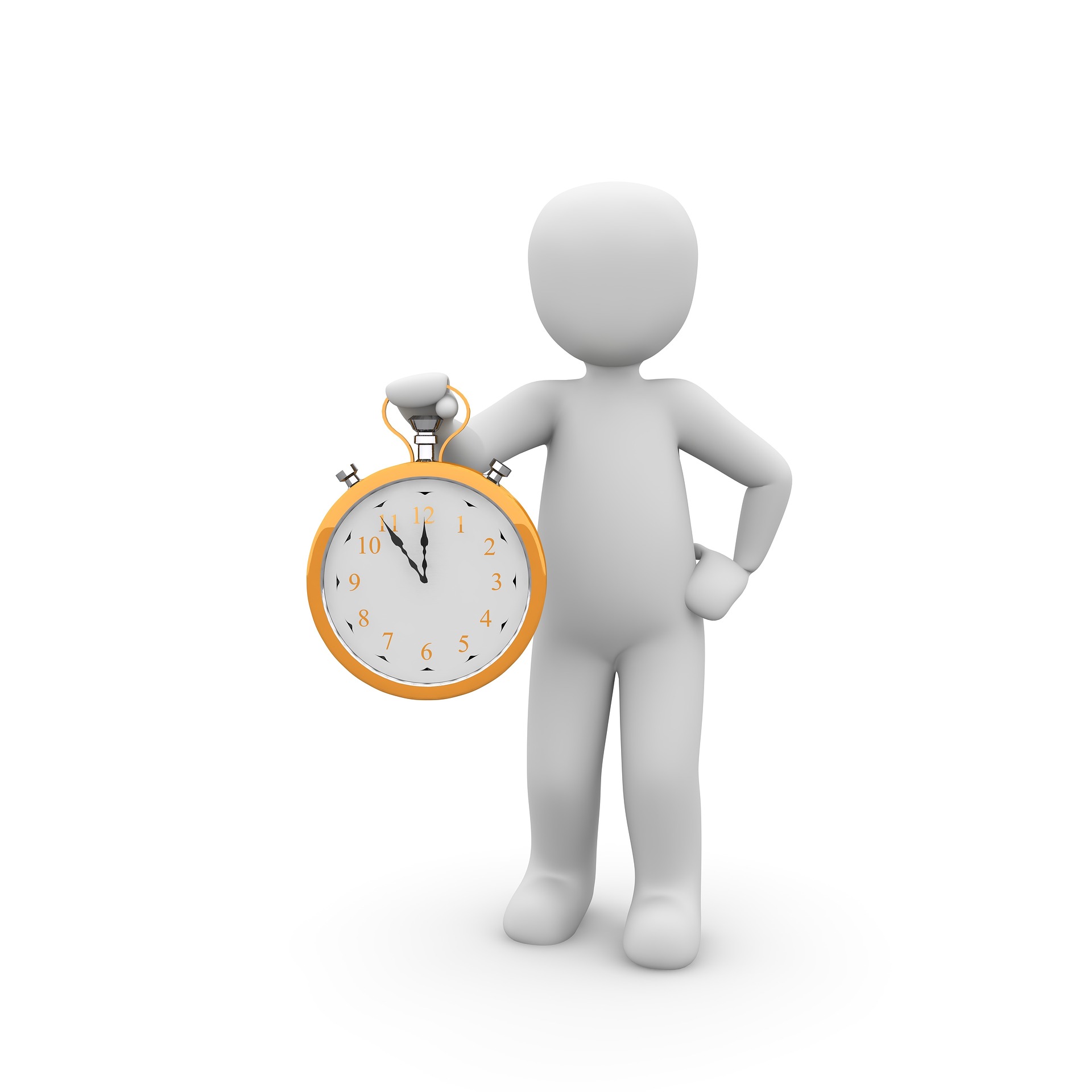 Open Access – Für und Wider
„Autor*innen ohne feste Anbindung an eine wissenschaftliche Einrichtung können nicht mehr publizieren, da sie kein Geld für teure APCs haben.“
Das author-pays-Modell ist tatsächlich problematisch.
„Waivers“ werden von den Verlagen sehr willkürlich vergeben.
Es gibt allerdings ein finanzielles OA-Modell, das auch für diese Autor*innen funktioniert ...
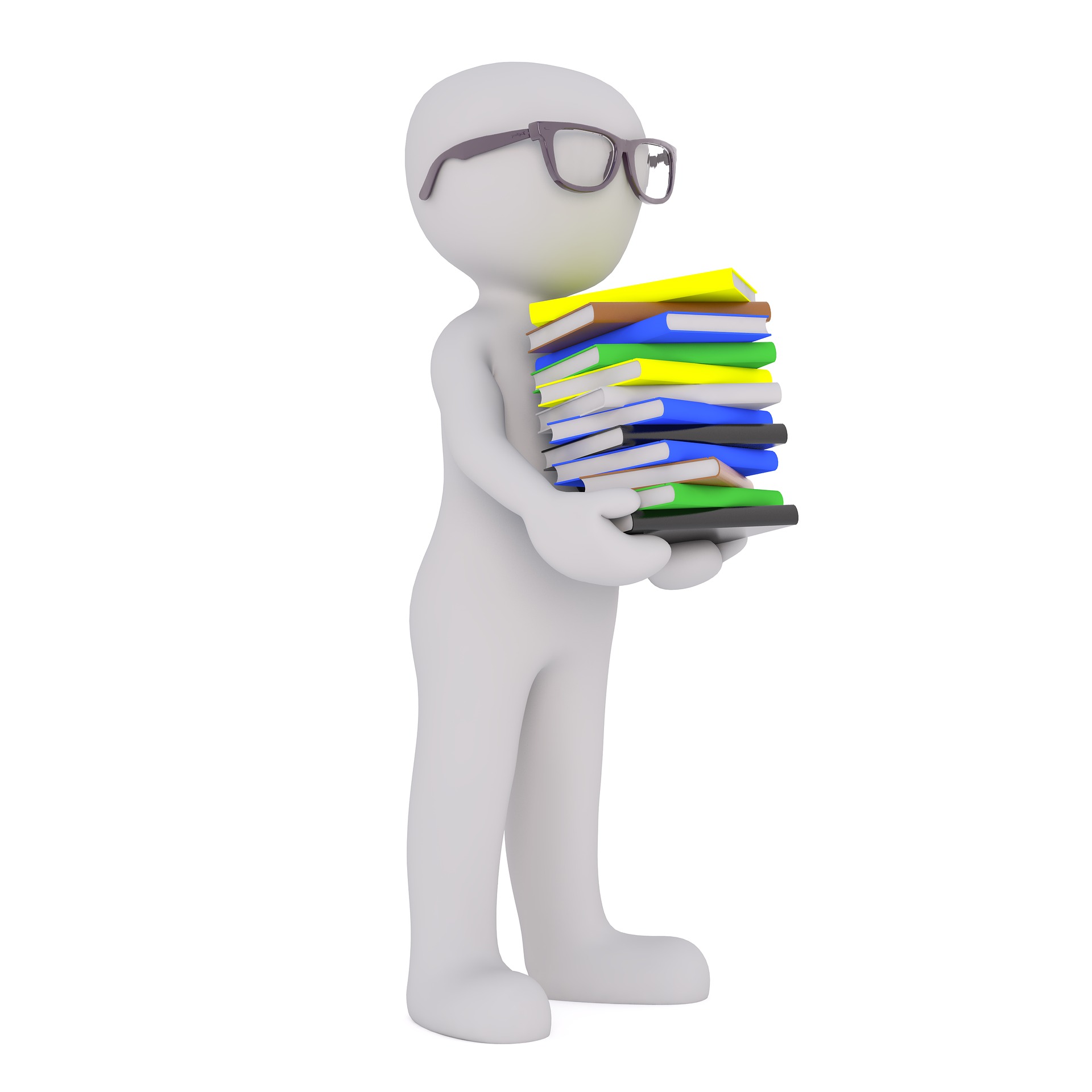 Welche Open-Access-Optionen gibt es eigentlich?
Diamond / Diamant:
- „Free in, free out.“
- Weder Kosten für   Autor noch Leser
- Subventioniert von   Organisationen- z.B. Veröffentlichung  in einem Repositorium
Grün:
- Zweitveröffentlichung   im Repositorium
- „Selbstarchivierung“
- Meist der Postprint
- Oft nur zeitversetzt   erlaubt
Gold:
- Erstveröffentlichung
- Kostenpflichtig (APCs)
- Open-Access-Lizenzvertrag
- Pure OA-Zeitschriften
- Hybride OA-Zeitschriften
Lösungsvorschlag: Open-Access-Transformation durch Diamant!
Kosten der Verlagsarbeit (Administration, Hosting, Produktion, Vermarktung) werden gedeckt
Autor*innen können sich auf Forschung konzentrieren und müssen sich nicht mit der Finanzierung der Veröffentlichungen auseinandersetzen
Idealerweise nicht über viele kleine, unabhängige Universitätsverlage, sondern über effizientere Kooperationsmodelle
Finanziert durch eine Kombination aus Fördermitteln und Mitgliedschaften
Beispiele von großen Diamant-Open-Access-Initiativen, die bereits sehr erfolgreich operieren:
Open Library of Humanities (OLH)
Knowledge Unlatched
SCOAP3
Chronos (Gates Foundation)
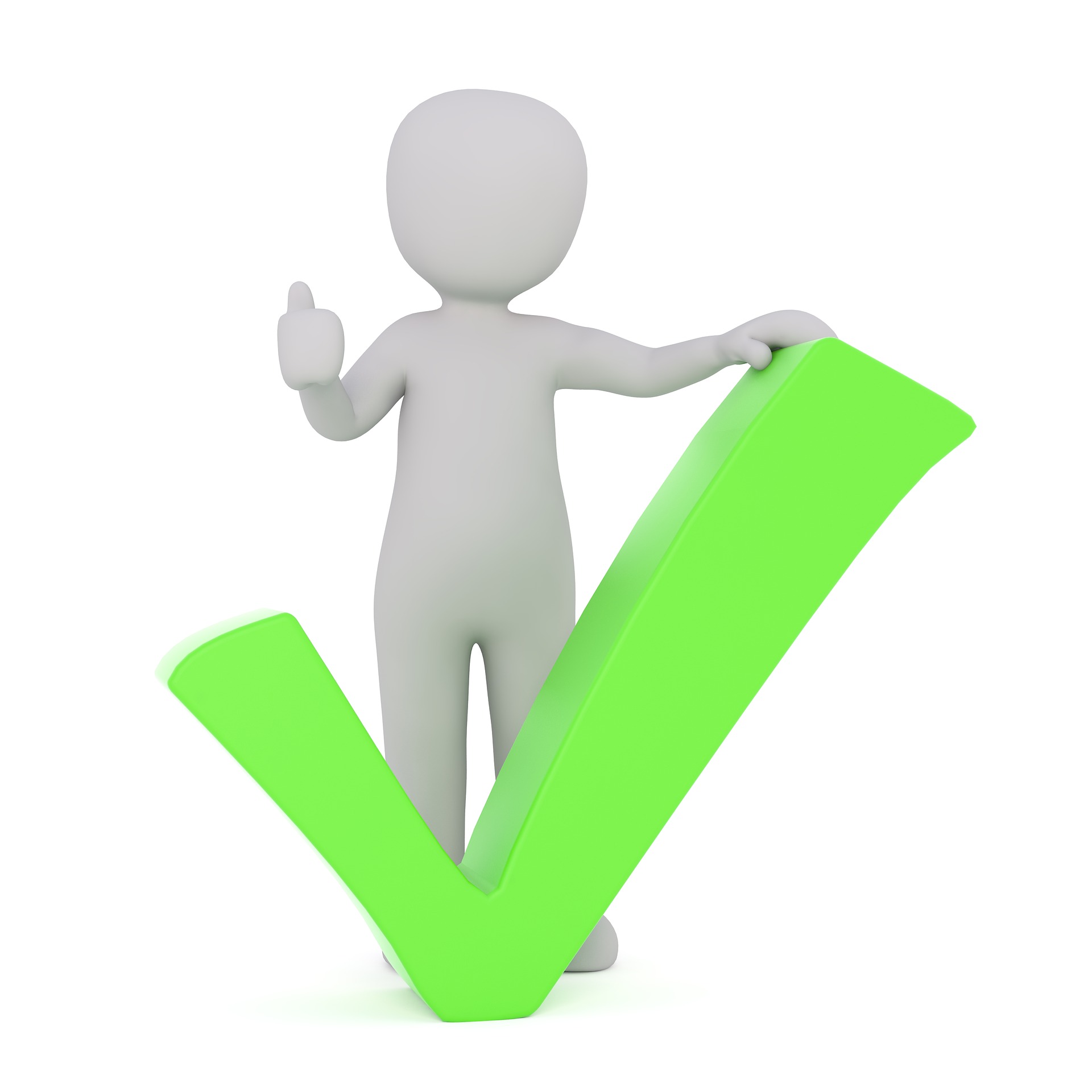 Wie funktioniert Open Access in der Praxis?
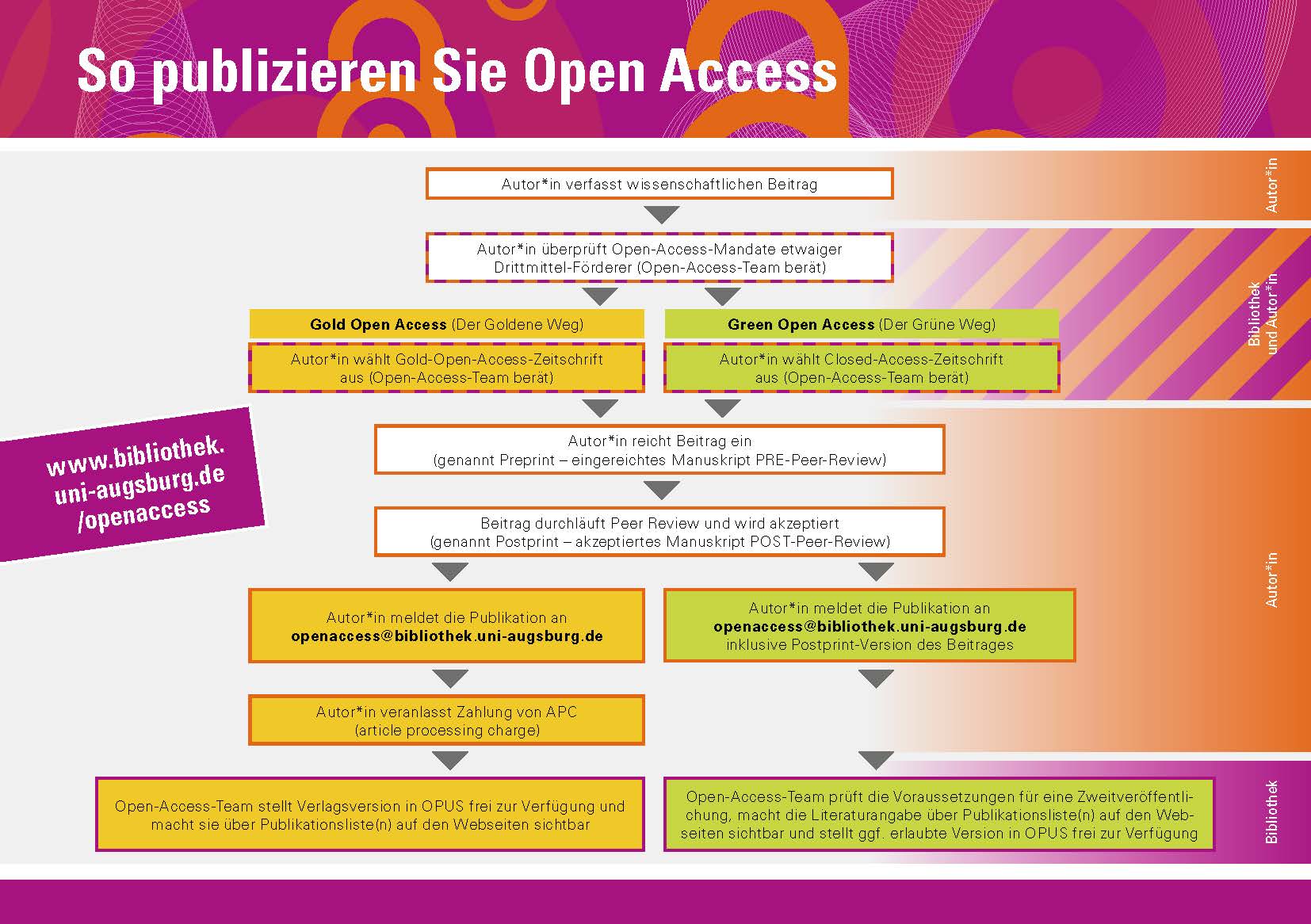 Manuskriptversionen
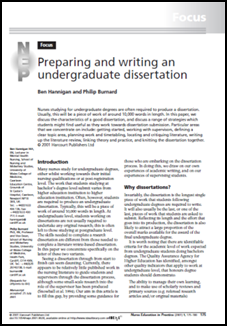 Postprint
Verlagspdf
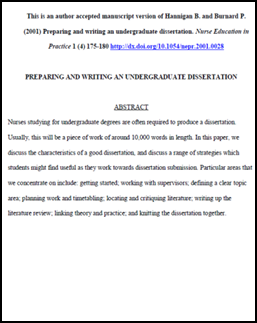 16
Zeitschriften-Policies in SHERPA/RoMEO
http://www.sherpa.ac.uk/romeo/
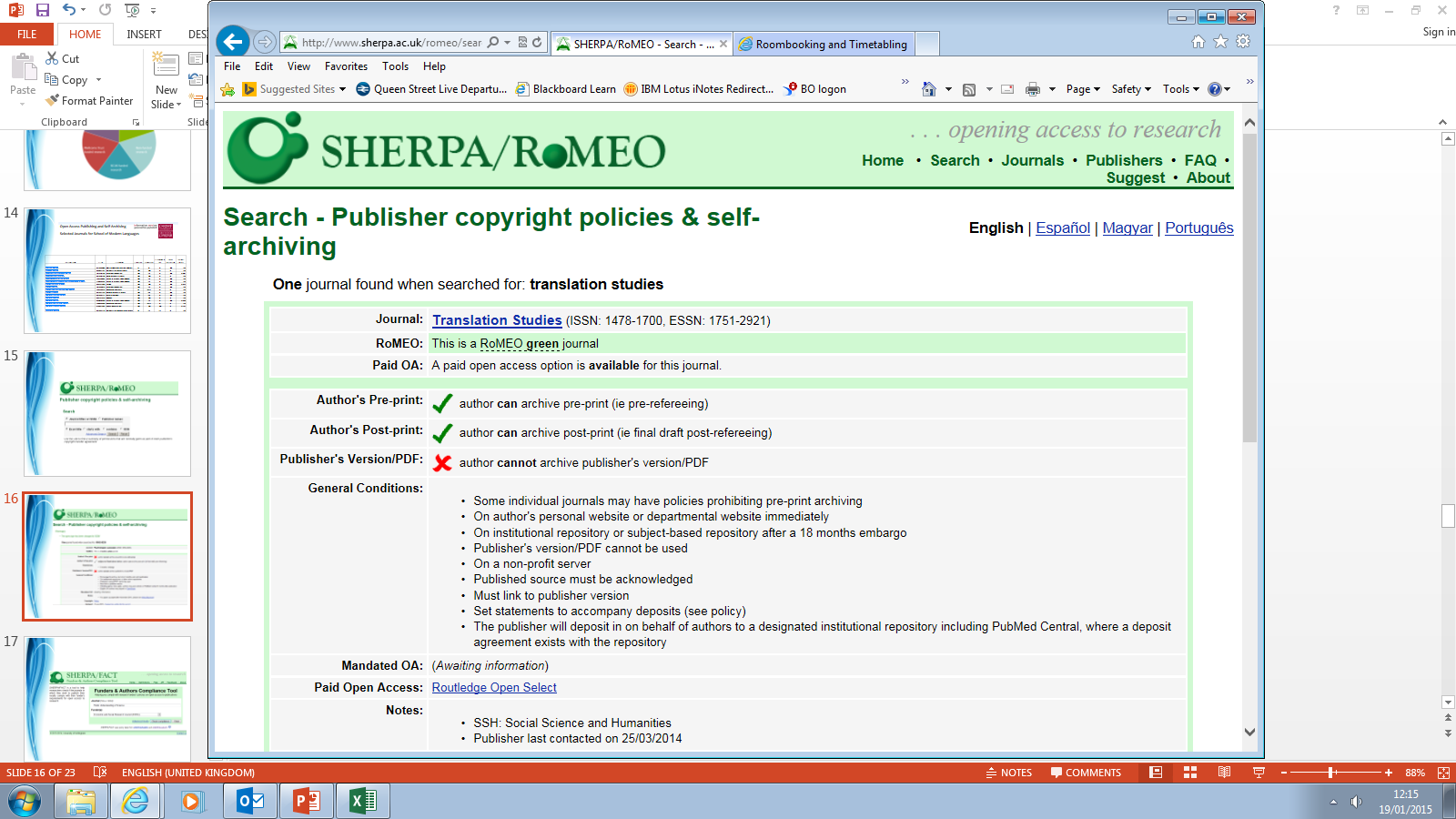 Wie finde ich Open-Access-Literatur?
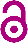 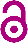 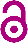 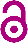 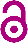 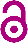 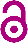 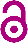 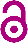 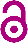 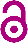 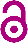 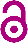 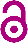 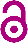 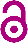 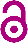 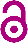 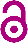 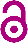 Wie finde ich Open-Access-Literatur?
Infos für verschiedene Fächer: http://open-access.net/informationen-fuer-verschiedene-faecher/ 
Unpaywall: Plugin. DOI nötig. http://unpaywall.org/  
Open Access Button: Suche nach Autor, Titel, DOI. https://openaccessbutton.org/
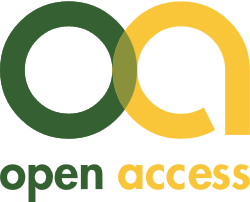 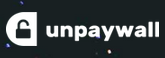 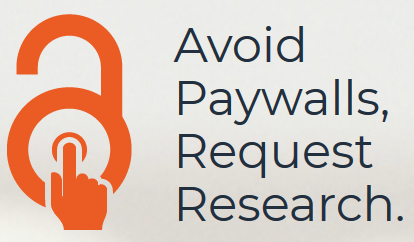 Nächste Schritte und Kontakt
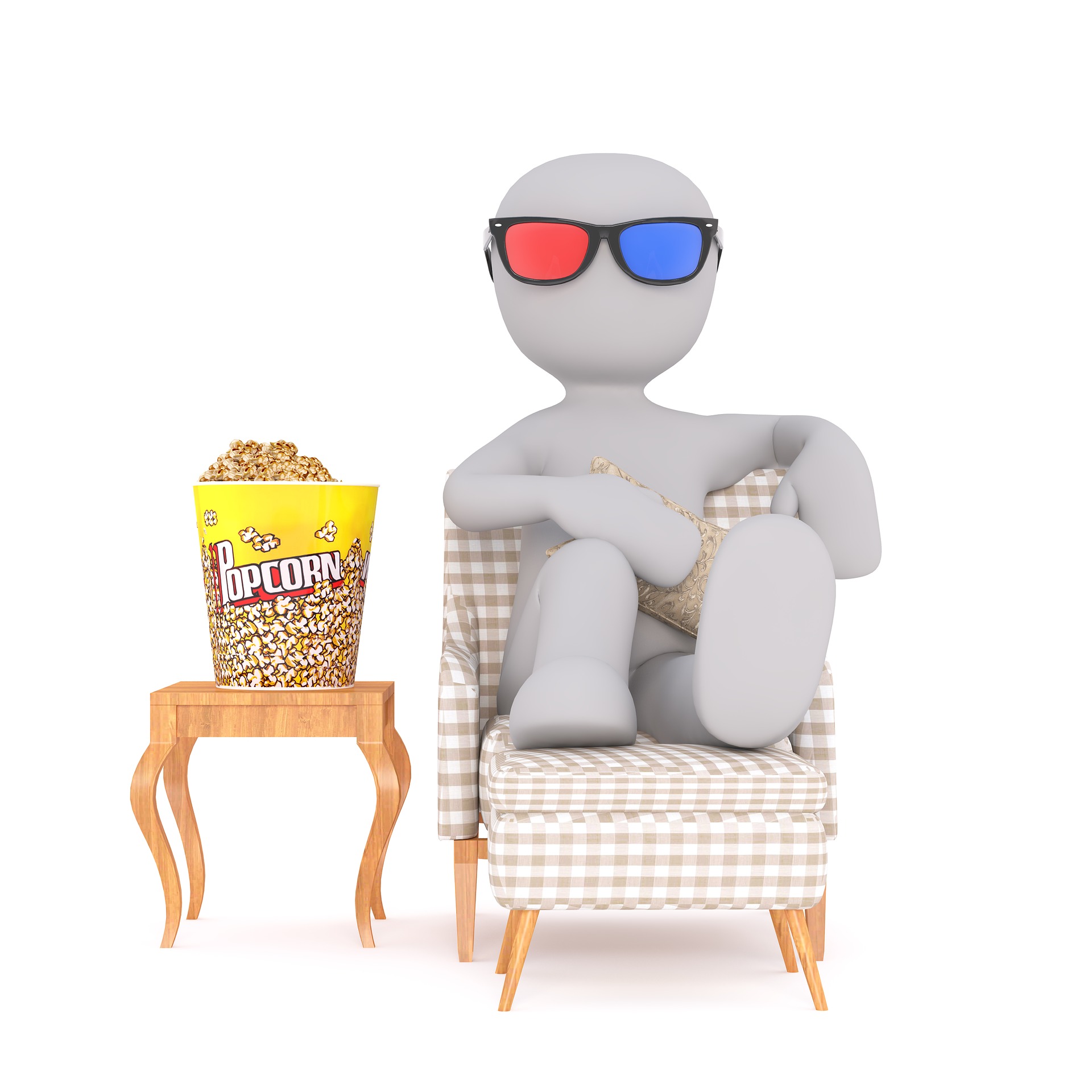 Open-Access-Beauftragte Ihrer Universitäten ansprechen
Mit Kolleg*innen über Open Access reden
Mit Verlagen über Open Access reden
Open Access publizieren (Gold)
Publikationen in instutionellen Repositorien sichtbar machen und zur Verfügung stellen (Grün)
Open-Access-Literatur nutzen
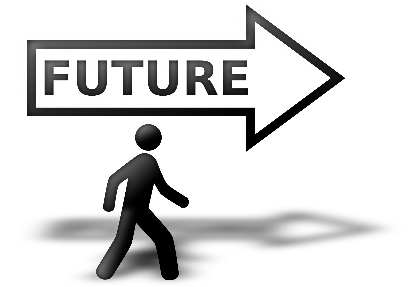 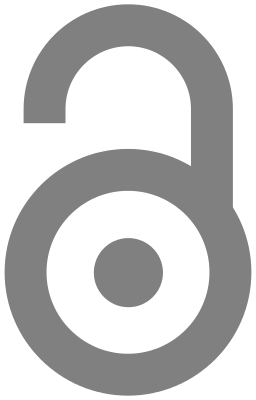 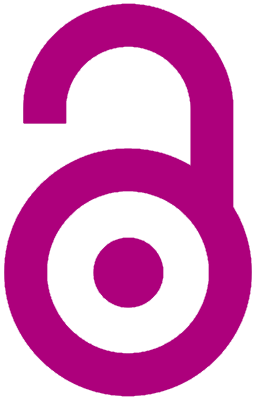 Open Access / Publizieren:
Sonja Härkönen
(0821) 598 - 5403
openaccess@bibliothek.uni-augsburg.de
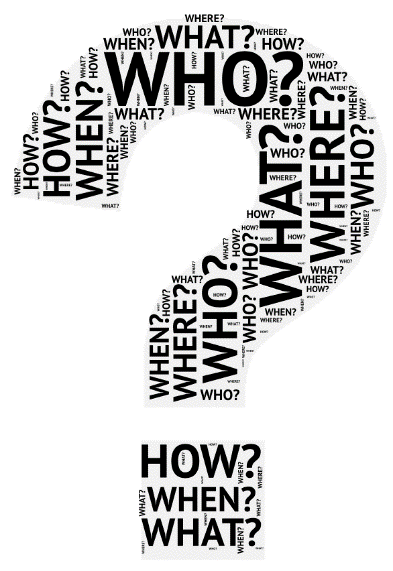 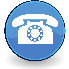 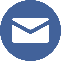 20
Weiterführende Informationen
Open Access im Überblick. https://open-access.net/.
Björk, B.-C. & Solomon, D. (2012). Open access versus subscription journals: a comparison of scientific impact. BMC medicine, 10 (73). doi:10.1186/1741-7015-10-73. 
Bohannon, J. (2013). Who's Afraid of Peer Review? Science, 342 (6154), 60-65. doi:10.1126/science.342.6154.60.
Carr, L. & Harnad, S. (2005) Keystroke Economy: A Study of the Time and Effort Involved in Self-Archiving.  http://eprints.soton.ac.uk/260688/.
Gutknecht, C. (2014). Schweizer Verlage – Das letzte Aufbäumen vor Open Access. Wisspub.net, 12.05.2014. https://wisspub.net/2014/05/12/schweizer-verlage-das-letzte-aufbaumen-vor-open-access/.
Herb, U. (2013). Unzutreffend, aber schmerzhaft: Der Open-Access-Sting der Zeitschrift Science. Telepolis, (09.10.2013). http://www.heise.de/tp/artikel/40/40056/1.html.
Houghton, J.W. (2009). Open Access - What are the economic benefits? Victoria, Australia. Verfügbar unter: http://www.knowledge-exchange.info/Admin/Public/DWSDownload.aspx?File=%2fFiles%2fFiler%2fdownloads%2fOA_What_are_the_economic_benefits_-_a_comparison_of_UK-NL-DK__FINAL_logos.pdf.
Schimmer, R., Geschuhn, K. & Palzenberger, M. (2013). Open Access in Zahlen: Der Umbruch in der Wissenschaftskommunikation als Herausforderung für Bibliotheken. Zeitschrift für Bibliothekswesen und Bibliographie, 60 (5), 244-250. doi:10.3196/186429501360532.
Swan, A. (2010). The Open Access citation advantage: Studies and results to date. Truro, UK: Key Perspectives Ltd. http://eprints.ecs.soton.ac.uk/18516/.
Swan, A. & Houghton, J.W. (2012). Going for Gold? The costs and benefits of Gold Open Access for UK research institutions: further economic modelling. Joint Information Systems Committee (JISC). http://repository.jisc.ac.uk/610/2/Modelling_Gold_Open_Access_for_institutions_-_final_draft3.pdf.